The Elements Of Art
the building blocks of art and design.
The Elements Of Art
SPACE refers to distances or areas around, between or within components of a piece. 
Space can be positive (white or light) or negative (black or dark), open or closed, shallow or deep and two-dimensional or three-dimensional.
4. SPACE
The Elements Of Art
There are six ways to create the illusion of space on a 2-dimensional surface.
OverlappingSizePlacement on the surfaceDetailColor and ValueLinear Perspective
4. SPACE
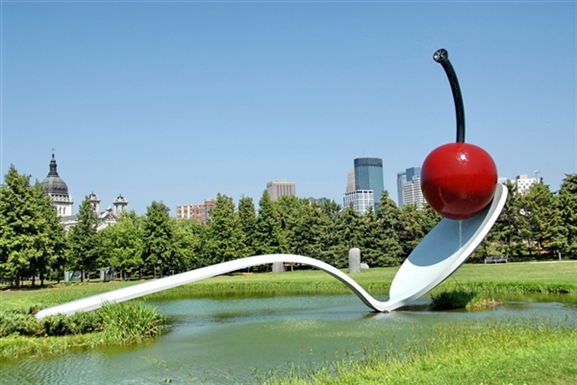 POSITIVE SPACEis the actual sculpture or building.
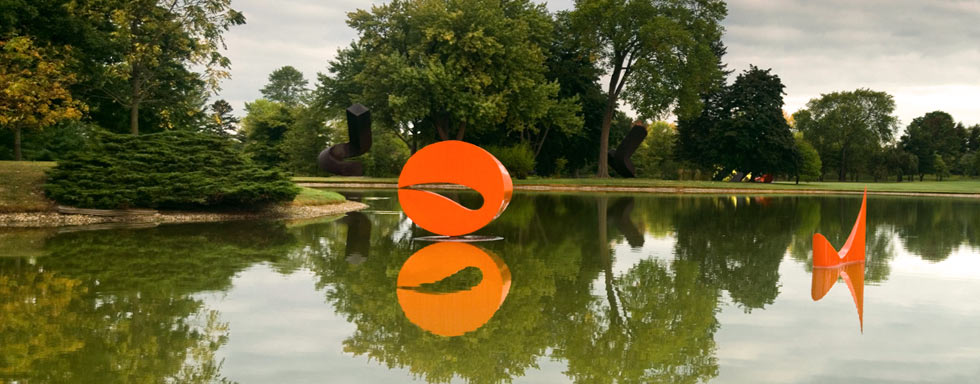 NEGATIVE SPACEis the space inside and around the sculpture or building.
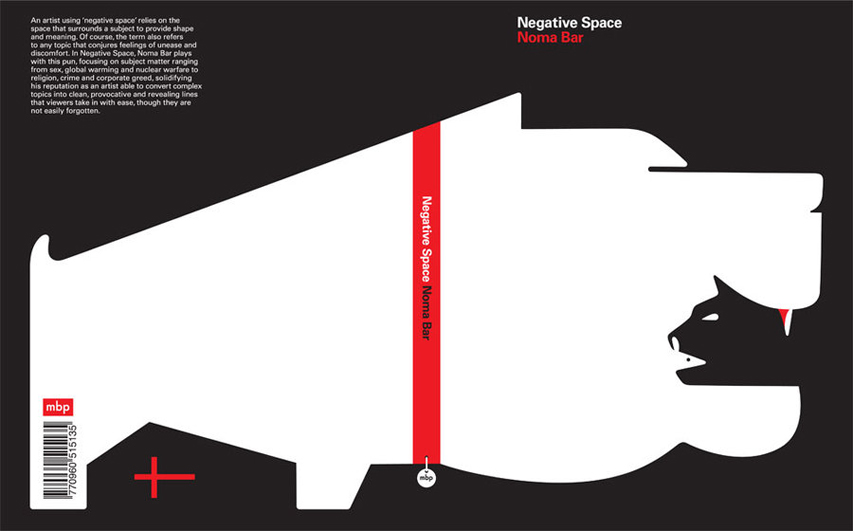 SPACE in Graphic DesignUse of Negative Space
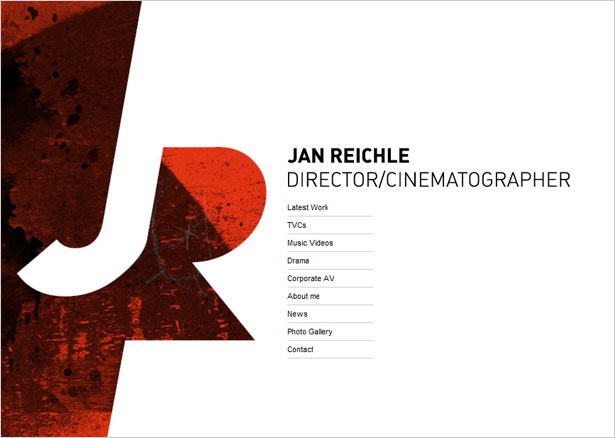 SPACE in Graphic DesignUse of Negative Space
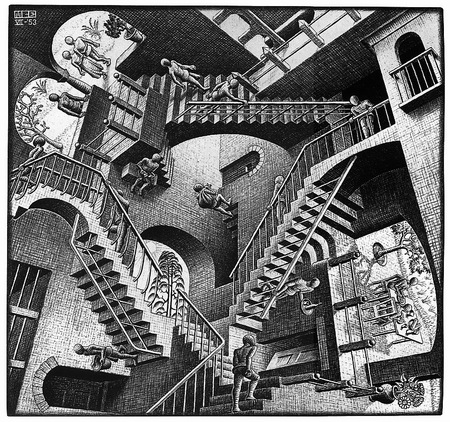 LINEAR PERSPECTIVEis the method of using lines to show the illusion of depth in a picture.
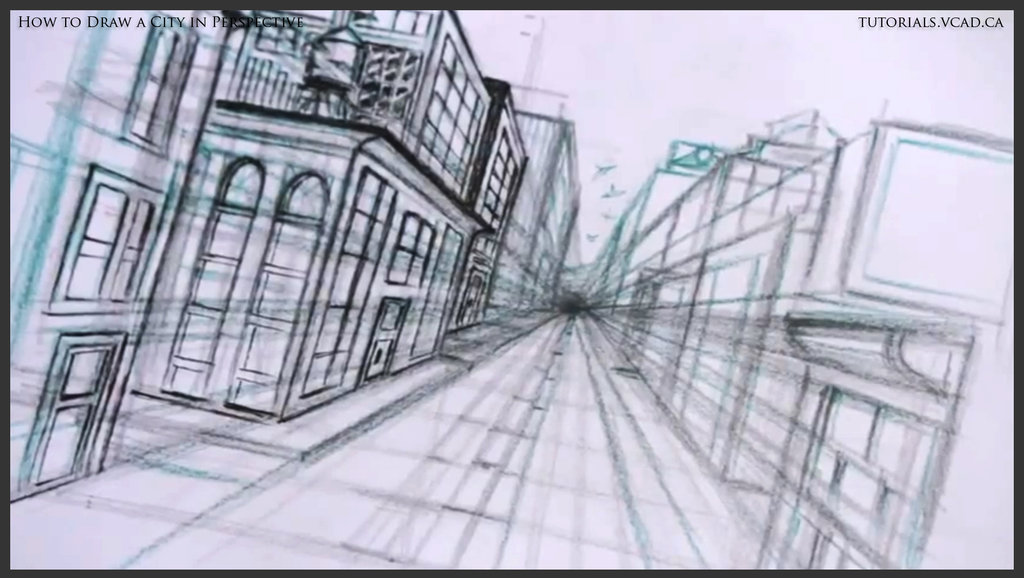 LINEAR PERSPECTIVEOne point perspective uses one vanishing point to accomplish this illusion.
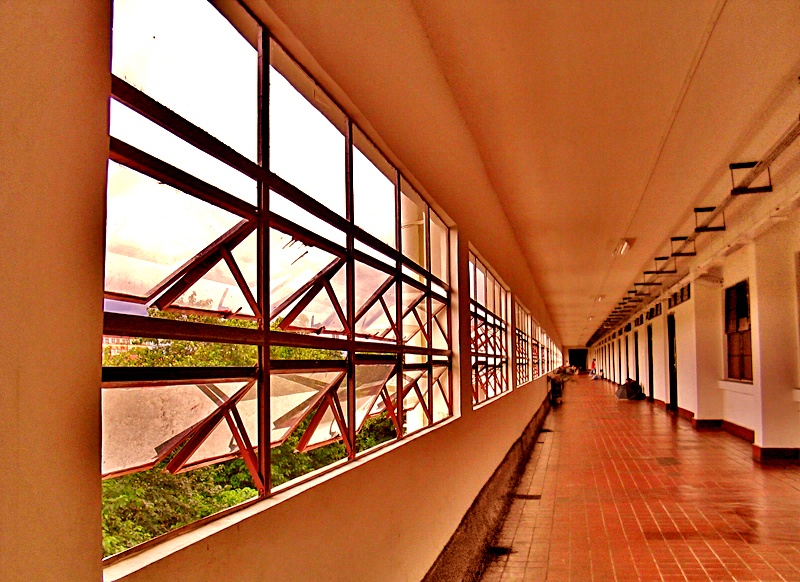 SPACE – One Point Perspective
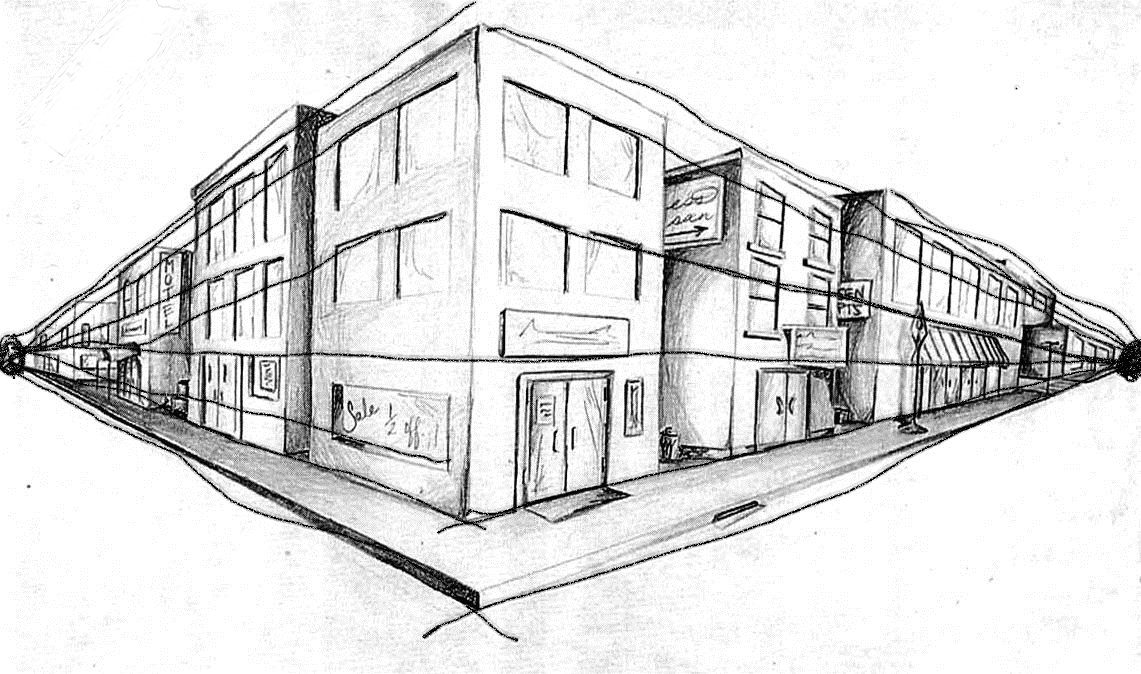 TWO POINT PERSPECTIVE - uses two vanishing points to create the illusion of space.
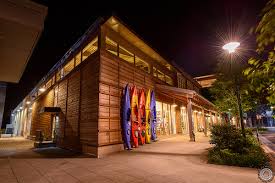 SPACE – Two point perspective
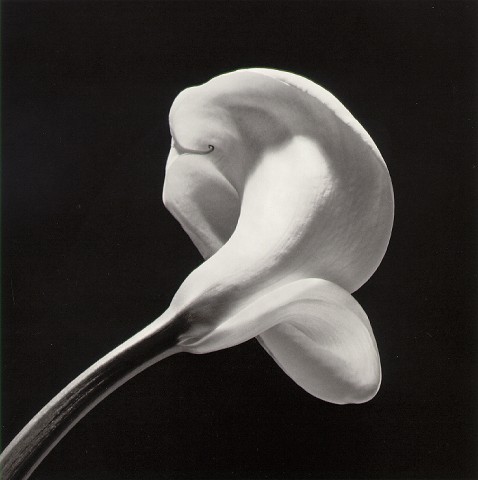 SPACE – Positive (filled with something).  Negative (empty areas).
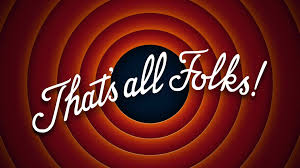